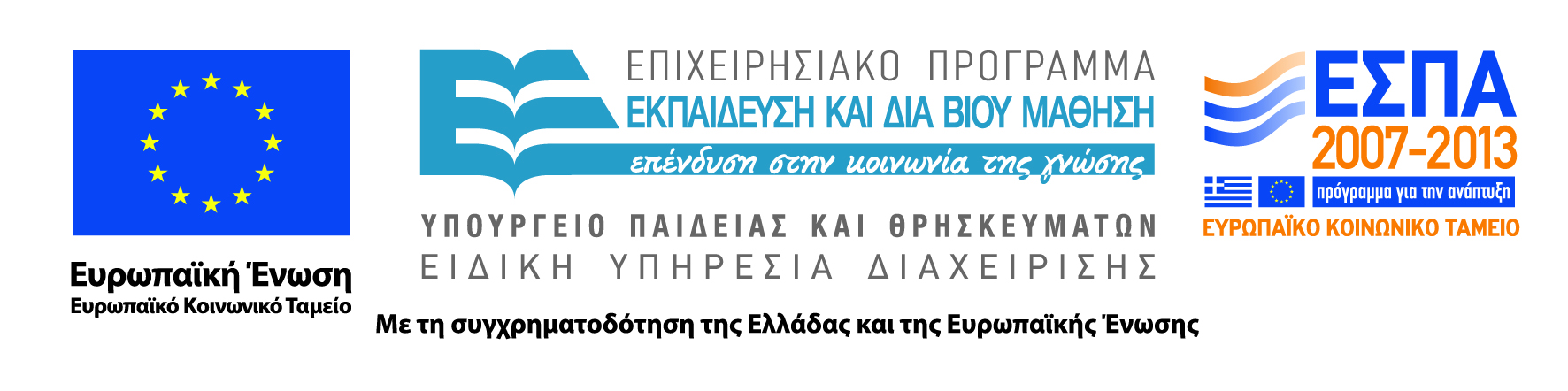 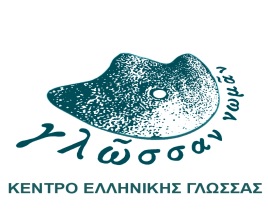 Η διδασκαλία, εκμάθηση, πιστοποίηση της ελληνικής σε ΑμεΑ
Παραδοτέο έργο: Προσαρμογή υλικού για τη διδασκαλία, εκμάθηση, πιστοποίηση της ελληνικής σε άτομα με αναπηρίες
Ομάδα Εργασίας/Επιστημονικοί Συνεργάτες:
Τατσιοπούλου Τριανταφυλλιά
Υπεύθυνες παραδοτέου: Άννα Κοκκινίδου & Μαρία Δημητρακοπούλου
Κοινό-στόχος: μαθητές μικρής ηλικίας με προβλήματα ακοής
Η εκπαίδευση των κωφών και βαρήκοων παιδιών
Σημαντικά θέματα στην εκπαίδευση των κωφών-βαρήκοων παιδιών
η σπουδαιότητα της ενεργούς ανάμειξης των γονιών στην εκπαίδευση των παιδιών τους,
η ανάγκη για ποικιλία και ευελιξία στη χρήση διδακτικών μεθόδων και εκπαιδευτικών εργαλείων,
η σημασία του να διδάσκονται τα παιδιά σύμφωνα με τις δυνατότητες τους, χτίζοντας πάνω στην ήδη κεκτημένη γνώση,
Σημαντικά θέματα στην εκπαίδευση των κωφών-βαρήκοων παιδιών
η ανάγκη της κατανόησης του παιδιού ως ολότητα προκειμένου να γίνει η καλύτερη δυνατή αντιστοίχιση των κατάλληλων εκπαιδευτικών μεθόδων στα χαρακτηριστικά των μαθητών,
η  πρώιμη πρόσβαση στη γλώσσα,
η κοινωνική αλληλεπίδραση,
η ποικιλία στην απόκτηση εμπειριών
η επιλογή του εκπαιδευτικού περιβάλλοντος να γίνεται ανάλογα με τις ανάγκες και τις ικανότητες του παιδιού
Η στάση των γονιών
Οι πιο σημαντικοί παράγοντες στην ανάπτυξη των κωφών-βαρήκοων μαθητών είναι:
η θετική στάση των γονιών τους απέναντι στην απώλεια της ακοής 
η ποιότητα των σχέσεων γονιών και παιδιών
η ευελιξία και η επιμονή στην αναζήτηση των κατάλληλων επικοινωνιακών μεθόδων
η σταθερή επικοινωνία ανεξάρτητα από το γλωσσικό κώδικα
Η σταθερή επικοινωνία μεταξύ γονιών και παιδιών:
προάγει τη γλωσσική ανάπτυξη 
επιτρέπει την καθημερινή και αποτελεσματική αλληλεπίδραση  γονιών και παιδιών
οδηγεί στην έγκαιρη θεμελίωση της γλώσσας
αποτελεί πιθανώς τον καλύτερο δείκτη της γλωσσικής ανάπτυξης 
αποτελεί ένα κεντρικό παράγοντα στη μετέπειτα ακαδημαϊκή επιτυχία του παιδιού
Οι σοβαρές γλωσσικές δυσκολίες:
οφείλονται στην περιορισμένη έκθεση και εμπειρία με τη γλώσσα εξαιτίας:
της αδυναμίας να ακούσει κάποιος αυτά που λέγονται προς αυτόν ή γύρω του 
της ανυπαρξίας εναλλακτικών τρόπων επικοινωνίας όπως η νοηματική γλώσσα
της μη έκθεσης τους σε πλούσια οπτικά γλωσσικά ερεθίσματα 
της ανυπαρξίας ειδικών προγραμμάτων και ακουστικών βοηθημάτων που τους επιτρέπουν την πρόσβαση στην προφορικό λόγο
Η καθυστέρηση στη γλώσσα:
επηρεάζει αρνητικά την ανάπτυξη κοινωνικών δεξιοτήτων, της αυτοεκτίμησης και της απόκτησης ταυτότητας 
οδηγεί σε περιορισμένη πρόσβαση σε πληροφορίες
 επηρεάζει αρνητικά την ανάπτυξη λεξιλογίου, συντακτικού ή βασικών γνώσεων
θα επηρεάσει τη γνωστική εξέλιξη από την έλλειψη μεταγνωστικών δεξιοτήτων 
δυσκολεύει πολύ τη θέση του κωφού και βαρήκοου μαθητή μέσα στην τάξη
επηρεάζει επιδόσεις τους και στα άλλα μαθήματα
Οι εκπαιδευτικοί:
υποθέτουν ότι οι κωφοί και βαρήκοοι μαθητές κατανοούν και επεξεργάζονται περισσότερες πληροφορίες από όσες πράγματι μπορούν
θα πρέπει να γνωρίζουν τα ιδιαίτερα χαρακτηριστικά τους και τις εκπαιδευτικές τους ανάγκες
θα πρέπει να επιδεικνύουν ευρηματικότητα στις διδακτικές τους προσεγγίσεις
θα πρέπει να συνεργάζονται στενά με τους εκπαιδευτικούς της γενικής εκπαίδευσης
θα πρέπει να ενισχύουν την αυτοεκτίμηση των μαθητών τους και να αναπτύσσουν τις κοινωνικές και συναισθηματικές τους δεξιότητες
Οι εκπαιδευτικοί:
θα πρέπει να κατανοήσουν τις διαφορετικές γνωστικές στρατηγικές και εμπειρίες των κωφών παιδιών
θα πρέπει να προσαρμόσουν τον τρόπο διδασκαλίας
θα πρέπει να ενθαρρύνουν τους μαθητές τους να ανακαλύπτουν τις δικές τους στρατηγικές και να αναπτύσσουν ευέλικτη και δημιουργική σκέψη
θα πρέπει να δημιουργήσουν εκπαιδευτικό περιβάλλον και διδακτικό υλικό που θα αξιοποιεί τις δυνατότητες και θα λειτουργεί αντισταθμιστικά για τις αδυναμίες των κωφών-βαρήκοων παιδιών
Οι εκπαιδευτικοί:
θα πρέπει σταθερά να λαμβάνουν υπόψη τους ατομικούς γλωσσικούς στόχους κάθε παιδιού και να τους ενσωματώνουν σε καθημερινές εκπαιδευτικές δραστηριότητες. 
θα πρέπει να έχουν σχεδιάσει προσεκτικά το περιεχόμενο της ενότητας και τους τρόπους παρουσίασης της
θα πρέπει να χρησιμοποιούν οπτικό υλικό, να παρουσιάζουν την ύλη με οργανωμένο τρόπο και να παρέχουν σαφείς και καθαρές εξηγήσεις
Οι κωφοί μαθητές:
έχουν διαφορετικές εμπειρίες από τους ακούοντες συμμαθητές τους, που μπορούν να επηρεάσουν τον τρόπο με τον οποίο αντιλαμβάνονται τον κόσμο
εξαρτώνται πολύ περισσότερο από τις οπτικές πληροφορίες
συχνά αγνοούν τις πολλαπλές σημασίες των λέξεων
παρουσιάζουν δυσκολίες στην ανάκληση της προϋπάρχουσας γνώσης
διαφέρουν στον τρόπο με τον οποίο οργανώνουν τις γνώσεις τους και τις στρατηγικές πρόσβασης σε αυτές
Οι κωφοί μαθητές:
αξιολογούν πολύ θετικά τους εκπαιδευτικούς που έχουν ευρεία και βαθιά γνώση του αντικειμένου τους
πιστεύουν ότι είναι σημαντικό για τους καθηγητές να είναι θερμοί, φιλικοί και να νοιάζονται για αυτούς
 όσο περισσότερο συμμετέχουν σε δραστηριότητες μέσα στην τάξη, τόσο καλύτερη είναι η ακαδημαϊκή τους επίδοση
Το σχολείο:
μπορεί να παίξει πολύ σημαντικό ρόλο στη διαμόρφωση ενός θετικού υποστηρικτικού οικογενειακού περιβάλλοντος
μπορεί να διευκολύνει και να ενθαρρύνει την επικοινωνία με την οικογένεια
μπορεί να παρέχει ευκαιρίες στους γονείς να συμμετέχουν ενεργά στην εκπαίδευση του παιδιού τους 
μπορεί να διαμορφώσει ένα ενιαίο πλαίσιο στήριξης του παιδιού
Βασικές αρχές διδασκαλίας
η διδασκαλία των κανόνων της γραμματικής  και του συντακτικού και η εφαρμογή τους σε ασκήσεις δεν έχει ουσιαστικό αποτέλεσμα στην εσωτερίκευση των δομών και των λειτουργιών της γλώσσας
προτείνεται η δημιουργία ενός περιβάλλοντος που θα παρέχει τις κατάλληλες ευκαιρίες στα κωφά παιδιά να αλληλεπιδρούν με άλλους 
η της γλώσσας πρέπει να αναφέρεται σε περιστάσεις αυθεντικές και πραγματικές που θα έχουν νόημα για αυτά
Βασικές αρχές διδασκαλίας
θα πρέπει να δημιουργείται ένα οπτικά βοηθητικό περιβάλλον που θα επιτρέπει στα παιδιά να έχουν συνεχή οπτική επαφή με τον εκπαιδευτικό και τους συμμαθητές τους 
θα πρέπει να δίνεται επαρκής χρόνος στα παιδιά ώστε να μπορούν να παρακολουθούν τόσο τον προφορικό λόγο ή τη νοηματική όσο και όποια οπτικά βοηθήματα αξιοποιούνται
οι εκπαιδευτικοί θα πρέπει να είναι συνεχώς σε εγρήγορση  καθώς τα κωφά-βαρήκοα παιδιά δείχνουν απροθυμία να αποδεχτούν τα κενά τους
Η καλλιέργεια του γραπτού λόγου
τα παιδιά πρέπει να έρχονται από νωρίς σε καθημερινή επαφή με τον γραπτό λόγο, γιατί έτσι αναπτύσσουν πιο σύνθετες αντιλήψεις για τη γραφή και την ανάγνωση 
προτείνεται η δημιουργία μέσα στην τάξη ενός περιβάλλοντος που σταθερά και με ποικίλους τρόπους θα ενθαρρύνει την επαφή και την ανάπτυξη του γραπτού λόγου π. χ. μια μικρή, ελκυστική βιβλιοθήκη σε μια γωνιά της τάξης που θα προσκαλεί τα παιδιά και θα τους επιτρέπει με ησυχία να εξερευνήσουν βιβλία διαφορετικών επιπέδων, θεμάτων και ειδών
Χαρακτηριστικά της γραπτής γλώσσας των κωφών μαθητών
το μήκος των προτάσεων είναι πολύ μικρότερο από αυτές των ακουόντων
χρησιμοποιούν απλές προτάσεις, σπάνια πιο σύνθετες
η γλώσσα είναι αυστηρή, στερεότυπη και σταθερά επαναλαμβανόμενη
χρησιμοποιούν κυρίως ουσιαστικά και ρήματα, πολύ λιγότερο αντωνυμίες, βοηθητικά ρήματα και παθητική φωνή
παραλείπουν λειτουργικές λέξεις όπως άρθρα, συνδέσμους και προθέσεις
Χαρακτηριστικά της γραπτής γλώσσας των κωφών μαθητών
προσθέτουν λέξεις που δεν χρειάζονται 
κάνουν πολύ συχνά συντακτικά λάθη
δεν μπορούν να κατανοήσουν τη σχέση δευτερευουσών και κύριων προτάσεων και του νοήματός τους
μαθαίνουν το λεξιλόγιο με καθυστέρηση τουλάχιστο δύο με τριών χρόνων, διαφορά που μεγαλώνει με την αύξηση της ηλικίας
δεν μπορούν να κατανοήσουν μεταφορικές και ιδιωματικές εκφράσεις
Χαρακτηριστικά της γραπτής γλώσσας των κωφών μαθητών
παρουσιάζουν αδυναμία στη σύνθεση και οργάνωση πληροφοριών
 τα γραπτά τους αποτελούνται από ξεχωριστές προτάσεις χωρίς συνοχή
τα γραπτά τους είναι μικρά, με περιορισμένο λεξιλόγιο και απλές προτάσεις
έχουν καλύτερη επίδοση σε μαθήματα που δεν εξαρτώνται από τη γλώσσα 
προσεγγίζουν τον γραπτό λόγο πρόταση-πρόταση και όχι ως ένα ενιαίο κείμενο
Αιτίες για τη φτωχή επίδοση των κωφών μαθητών:
μη ομαλή γλωσσική ανάπτυξη τα πρώτα κρίσιμα χρόνια της παιδικής ηλικίας
φτωχά γλωσσικά ερεθίσματα (λιγοστά ακουστικά υπολείμματα, προβληματική επικοινωνία μέσω της χειλεανάγνωσης) 
αδυναμία εσωτερίκευσης των κανόνων και της δομής της γλώσσας 
ανυπαρξία ή μη συμμετοχή σε προγράμματα έγκαιρης παρέμβασης
μη σωστές εκπαιδευτικές μέθοδοι
Ανάγνωση και προβλήματα
ελλείψεις στο λεξιλόγιο, στους γλωσσικούς τύπους, σε κανόνες του συντακτικού και σε εννοιολογικές σχέσεις της γλώσσας
επιφανειακή γνώση των σημασιών των λέξεων με αποτέλεσμα την κατανόηση μόνο μίας σημασίας μιας λέξης ή την αδυναμία απαραίτητων λογικών συνδέσεων για την κατάληξη σε σωστά συμπεράσματα
μεγάλη δυσκολία σε κείμενα όπου οι λέξεις και οι έννοιες είναι θεωρητικές και αφηρημένες
Ανάγνωση και προβλήματα
η νοηματική γλώσσα είναι προφορική, επομένως τους ζητείται να διαβάσουν σε ένα ξένο γλωσσικό σύστημα 
λιγότερο αποτελεσματικές στρατηγικές μάθησης όπως μικρότερο διάστημα προσοχής, μικρότερη συγκέντρωση, μεγαλύτερη διάσπαση προσοχής, μεγαλύτερη εξάρτηση από τους ενήλικες, έλλειψη κινήτρων και λιγότερο δημιουργικό στυλ μάθησης 
θορυβώδες και απαιτητικό σχολικό περιβάλλον